Luyện Toán
Câu 1:
 a.Viết các số từ 0 đến 10:
………………………………………
0 1 2 3 4 5 6 7 8 9 10
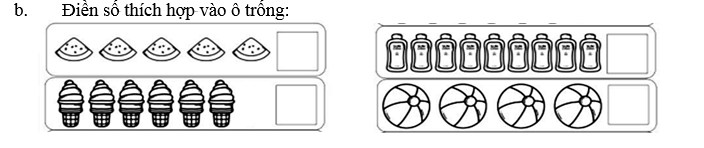 5
9
6
4
Câu 2: Tính
	 3 + 2 = ........                   9 + 0 - 3 =  .......
	10 – 6 = .........              	 8 – 3 + 4 = .......
6
5
9
4
Câu 3: Viết các số   6 ;  4 ;  7  ;  10
Theo thứ tự từ bé đến lớn: 
…………………………………………….
b. Theo thứ tự từ lớn đến bé: 
…………………………………………….
4, 6, 7, 10
10, 7, 6, 4
Câu 4: Điền dấu  <, >, = thích hợp vào chỗ chấm:
      8 ... 9                          4 ... 6
   
5 + 3 ... 6 + 1              7– 5  … 8 – 6
<
<
>
=
2
2
7
8
Câu 5: Cho các số 3,  5,  8 và các dấu +, - , =. Em hãy lập các phép tính đúng
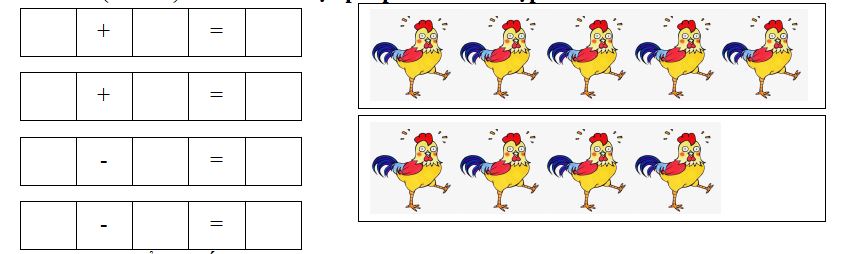 …  +  …   =   …
5
3
8
…  +  …   =   …
8
3
5
…   -   …  =   …
8
5
3
8
3
…   -   …  =   …
5
Bài 6: Số?
… + 3 = 8		… + 2 = 6

 9 + … = 10		9 - … = 9
5
4
1
0
Câu 7: Viết phép tính thích hợp vào ô trống:
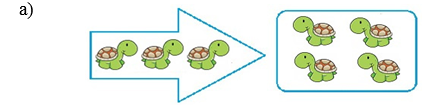 =
7
3
+
4
Câu 7: Viết phép tính thích hợp vào ô trống:
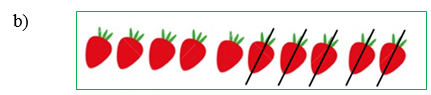 5
-
5
10
=
Khoanh vào chữ cái trước câu trả lời đúng:
Câu 8:
a) Trong các số: 10, 7, 2, 3 số bé nhất là:
	A.  10                  B.  7
	C.  2                    D.  3
b) Trong các số: 4, 8, 5, 9 số lớn nhất là:
	A.  4                   B.  5
	C.  8                   D.  9
Câu 9: Tìm hình thích hợp để điền vào dấu?
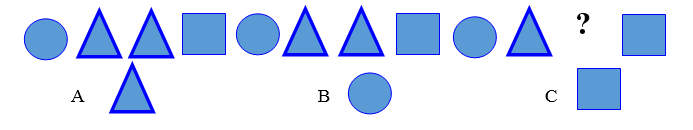 Câu 10:
Hình bên có:
...... khối hộp chữ nhật
...... khối lập phương
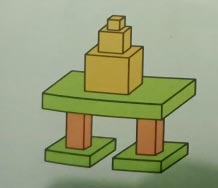 5
3
Điền >, <, =
<
>
<
4		8		7		5		0		3

9		5		9		9		4		1

6		6		3		2		2		7
>
=
>
=
>
<